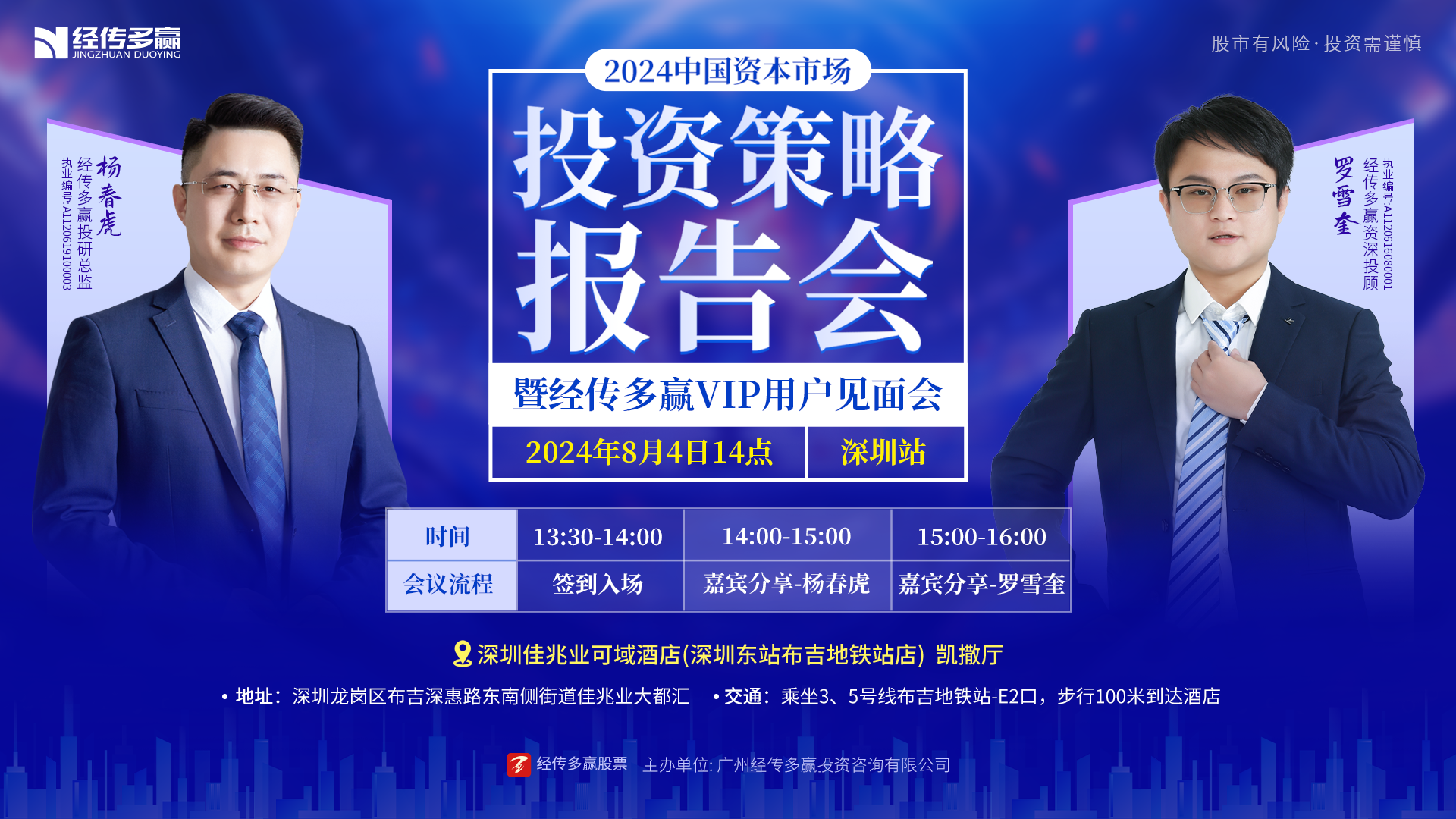 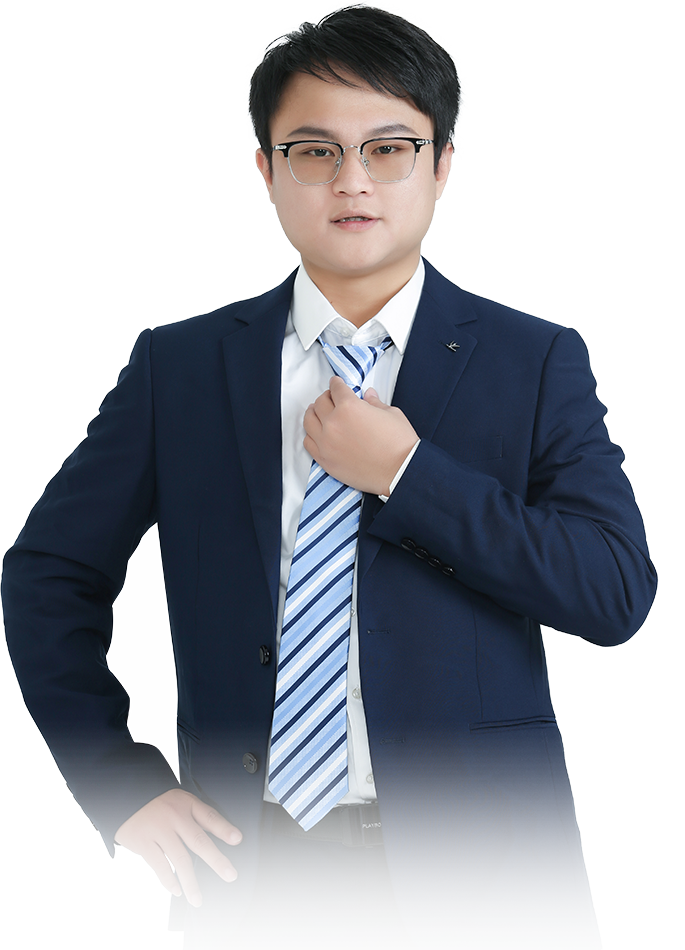 拐点临近，收获金秋
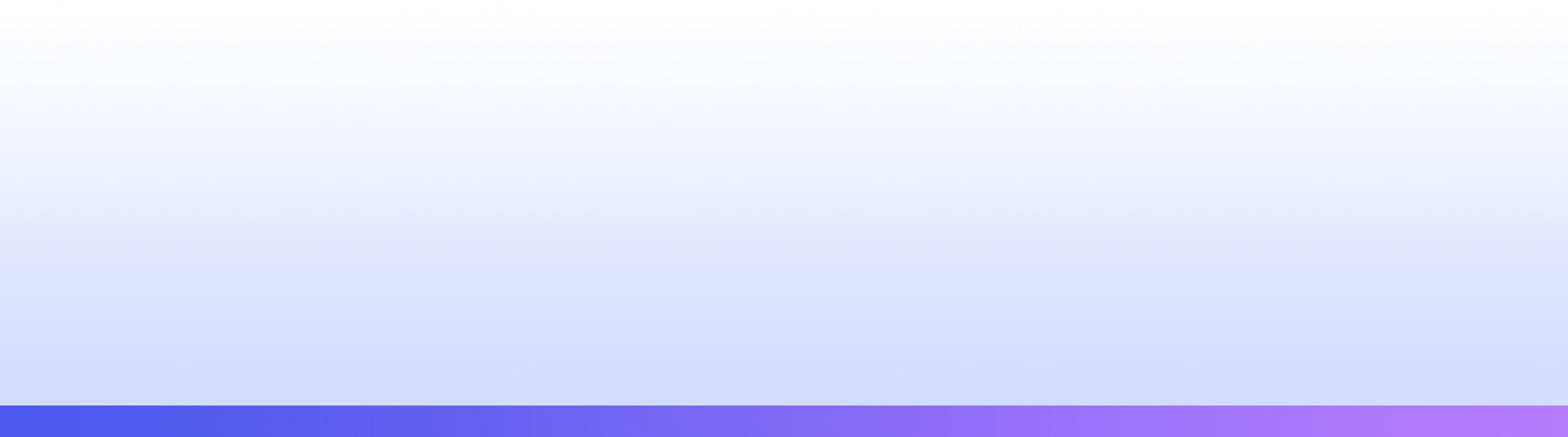 罗雪奎  |  执业编号:A1120616080001
·
经传多赢资深投顾。
·
十多年证券市场经验，本科金融主修，个人独创《底部三买点》《一分钟选股法》 《五进五出法》 配合短线买卖《超级买入法》深入浅出的解析个股买卖原理，提倡用最简单的方式去操作股票
股市有风险·投资需谨慎
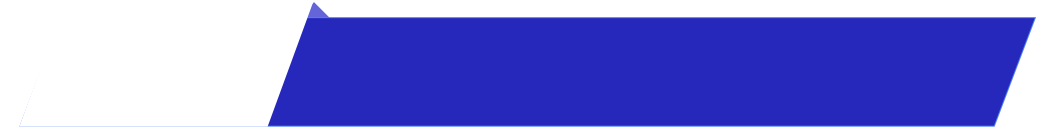 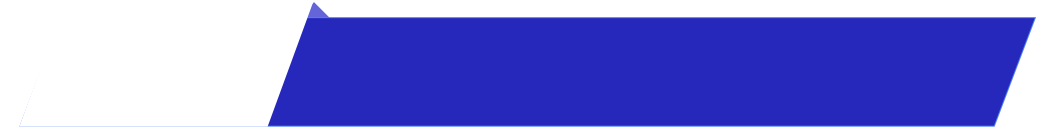 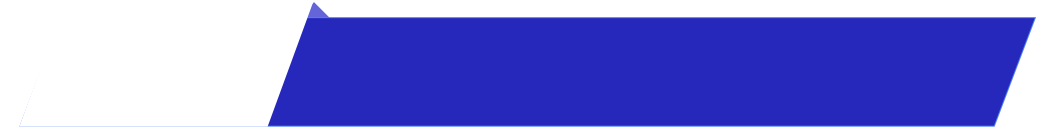 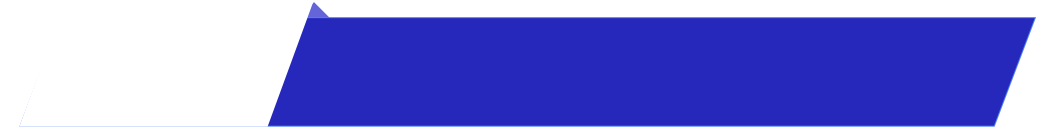 第一章
第二章
第三章
第四章
大   盘
挖掘机会
业绩选股
不同个股的节奏
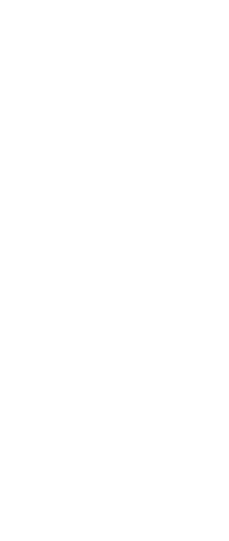 PART 01
大   盘
市场即将迎来拐点
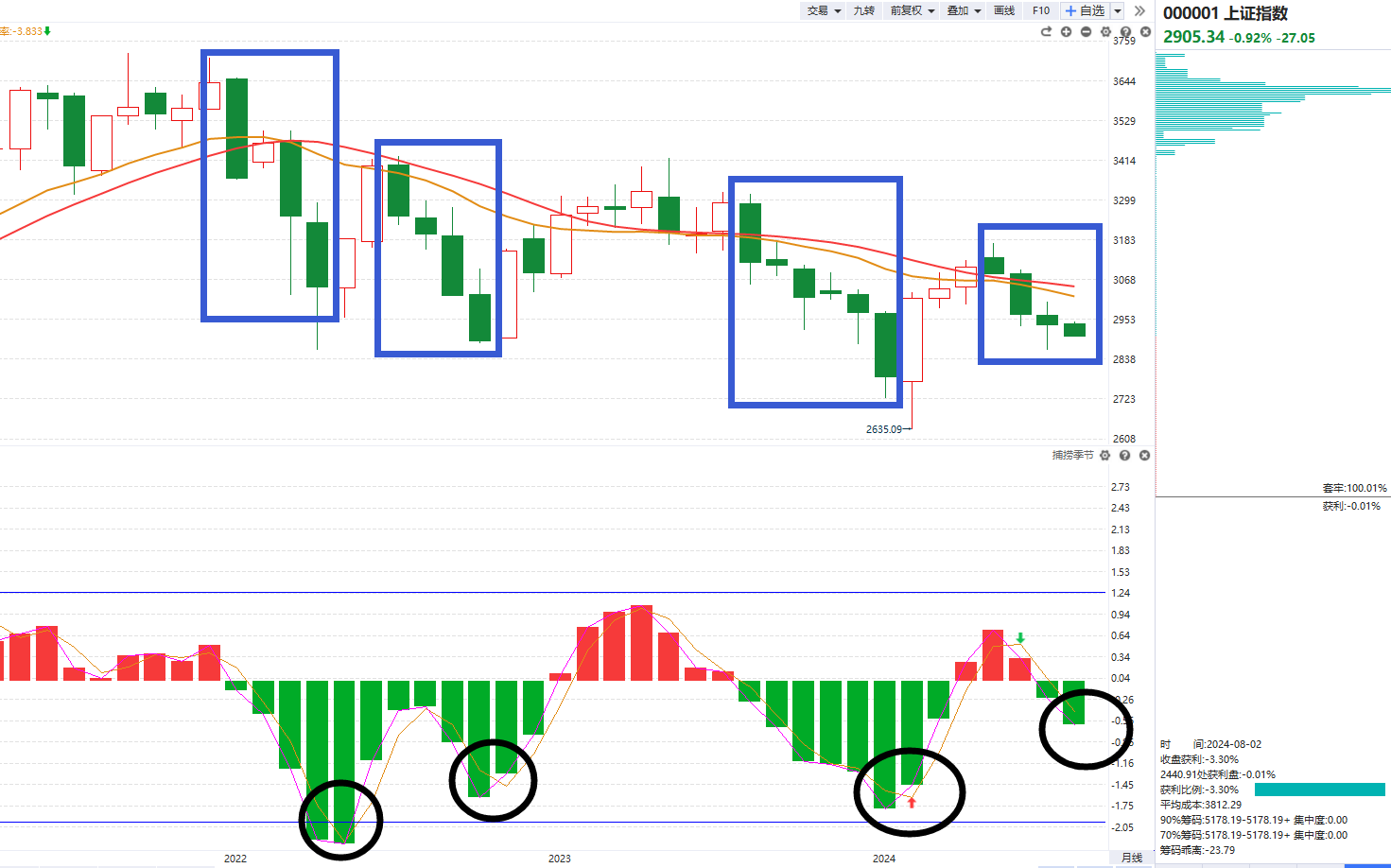 2024：红利股的月线上升回档



月线四连阴+业绩公布


技术面超跌+业绩真空期
经传多赢资深投顾 :罗雪奎丨执业编号:A1120616080001   风险提示:观点基于软件数据和理论模型分析，仅供参考，不构成买卖建议，股市有风险，投资需谨慎
短期题材情绪提升
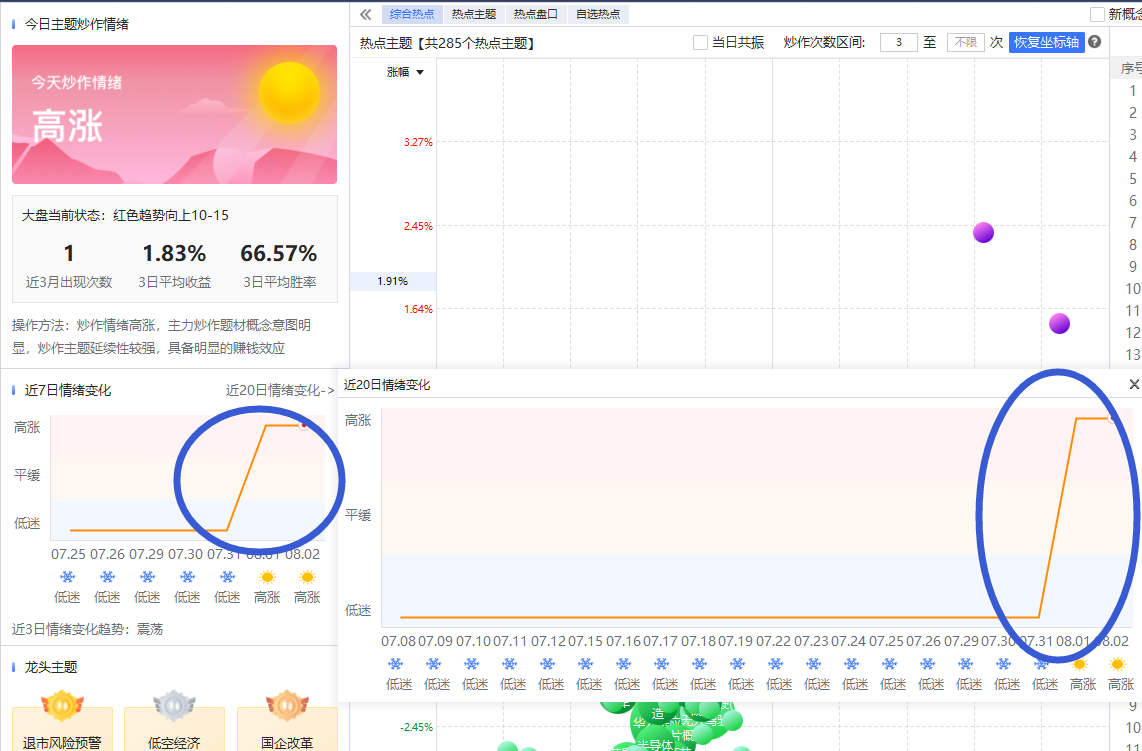 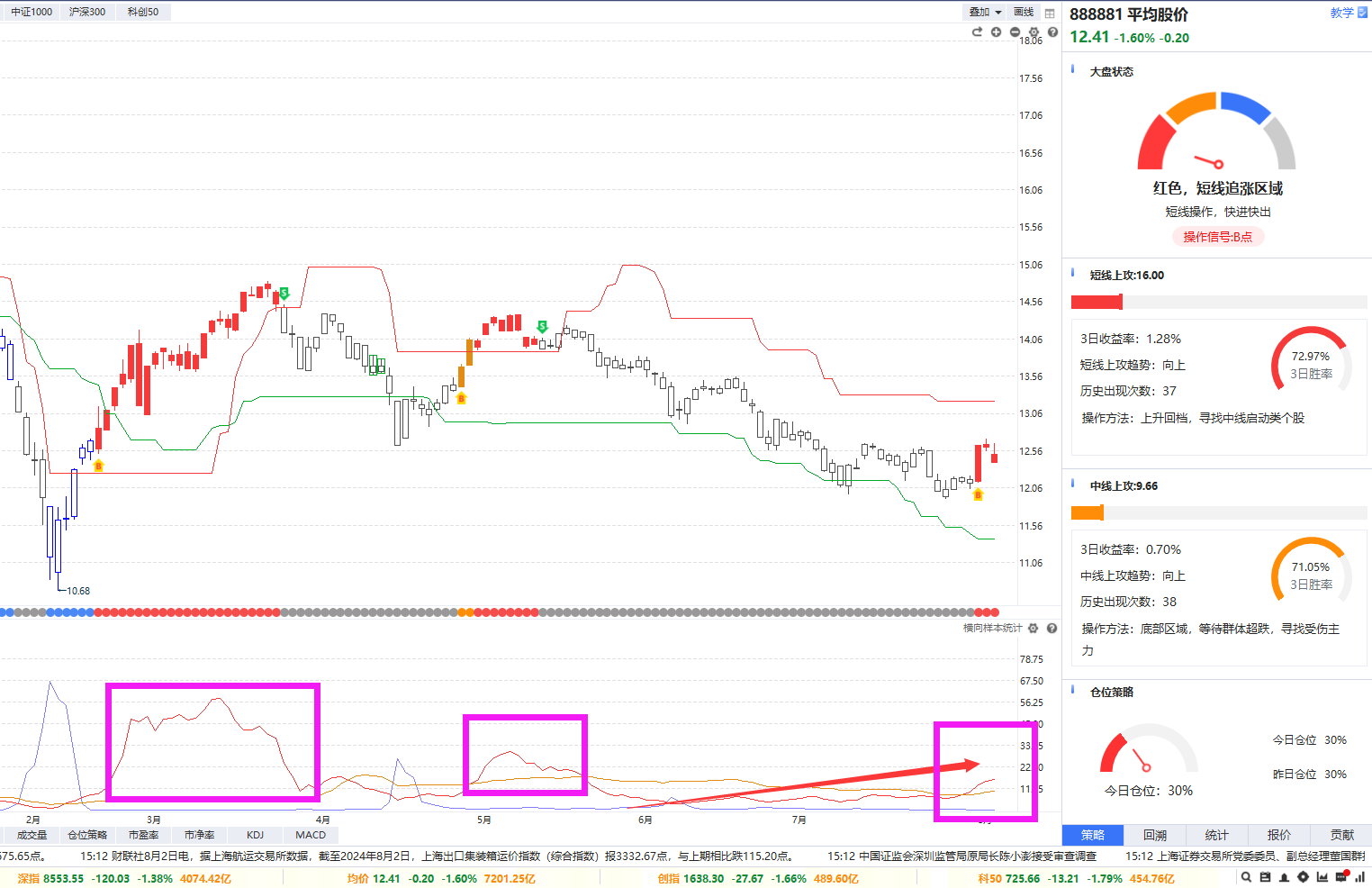 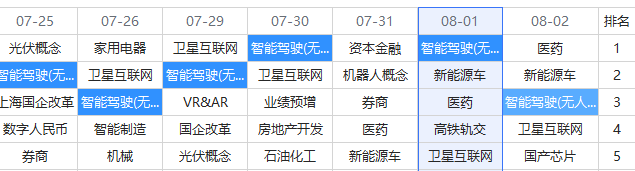 ①短线上攻上穿
②三个月以来情绪首次高涨
③一个月2倍个股开始出现
经传多赢资深投顾 :罗雪奎丨执业编号:A1120616080001   风险提示:观点基于软件数据和理论模型分析，仅供参考，不构成买卖建议，股市有风险，投资需谨慎
证券和大盘的关系
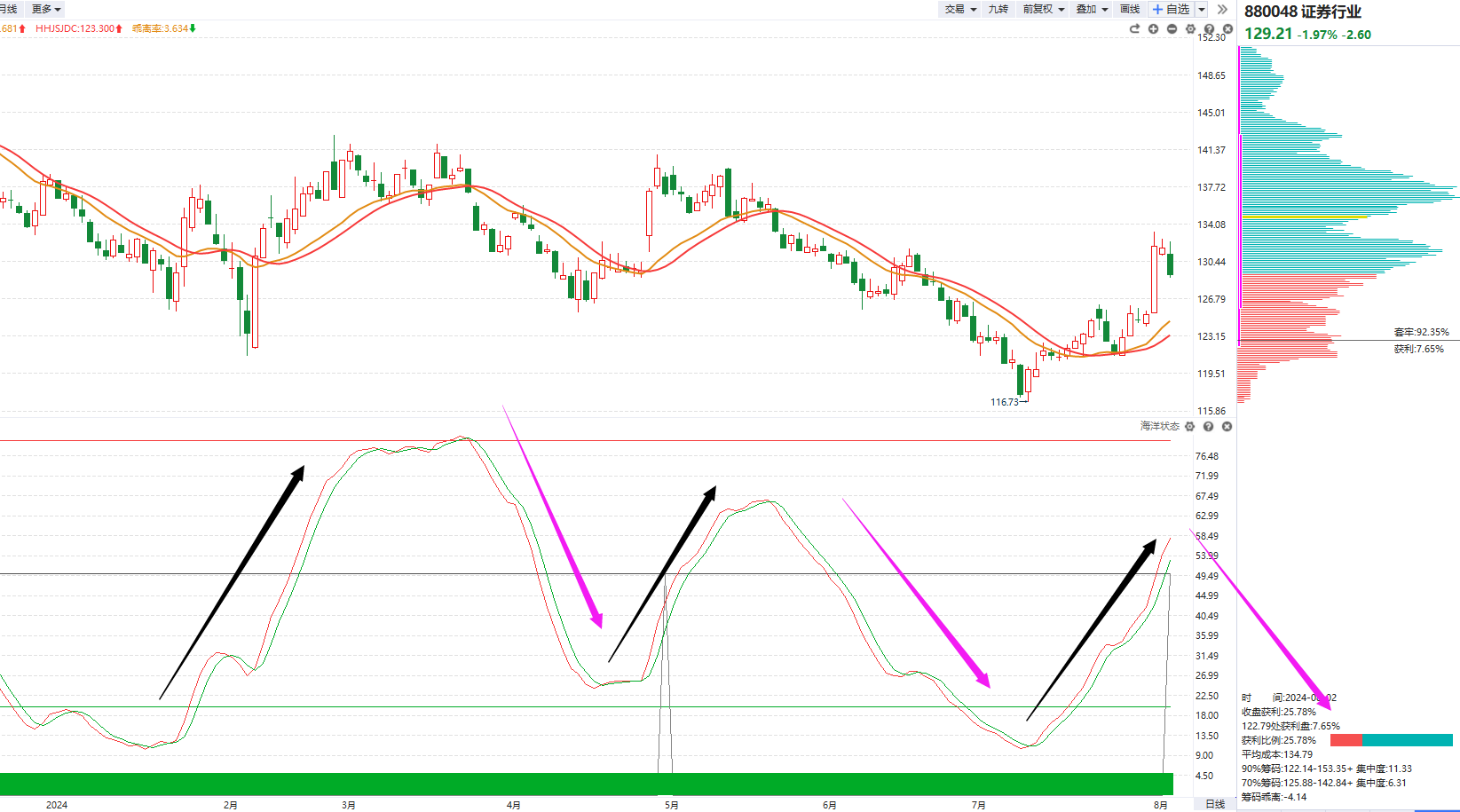 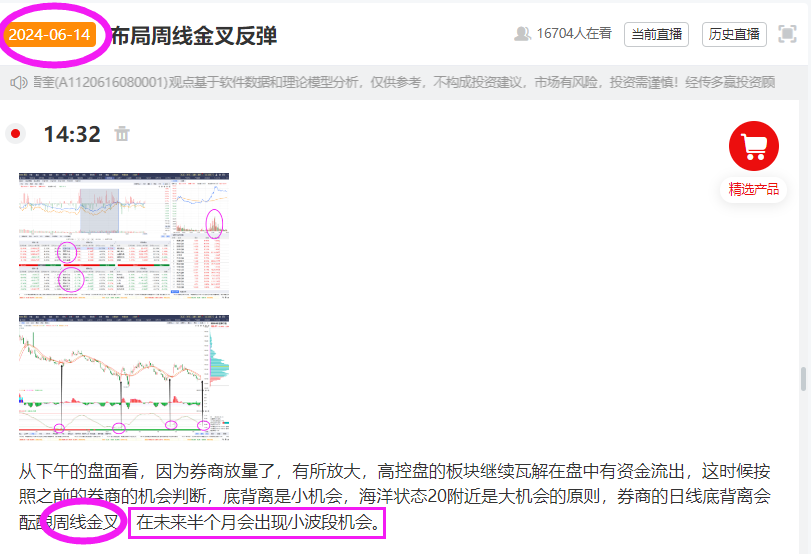 6月中提示7月初券商
有望迎来反弹。
3-4月下行，涨银行、
煤炭等控盘
5--7月中券商跌，
高控盘银行等涨
证券的看点：
①3000点以下，证券海洋状态金叉。
②证券上涨浪，小盘股上涨。
③证券下跌浪，控盘股上涨。
④市场补量：普涨（类似2月）
2-3月补量
普涨
4-5月券商涨
题材超跌反弹
目前券商涨，低位题材反弹。
经传多赢资深投顾 :罗雪奎丨执业编号:A1120616080001   风险提示:观点基于软件数据和理论模型分析，仅供参考，不构成买卖建议，股市有风险，投资需谨慎
PART 02
挖掘机会
7.18异动（高速路）
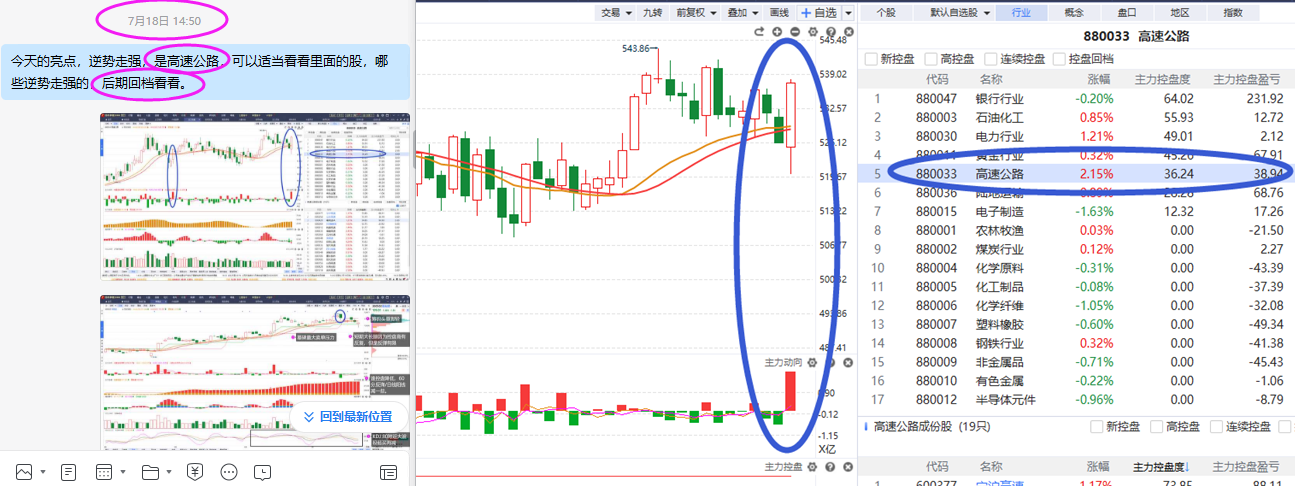 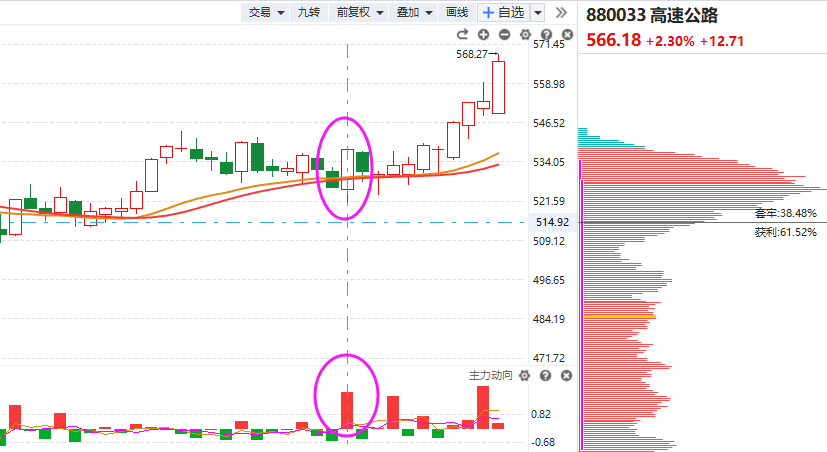 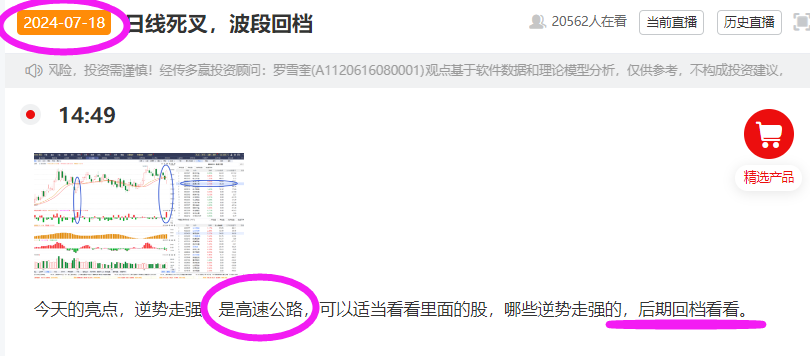 找到市场异动板块把握回档机会
经传多赢资深投顾 :罗雪奎丨执业编号:A1120616080001   风险提示:观点基于软件数据和理论模型分析，仅供参考，不构成买卖建议，股市有风险，投资需谨慎
当下异动
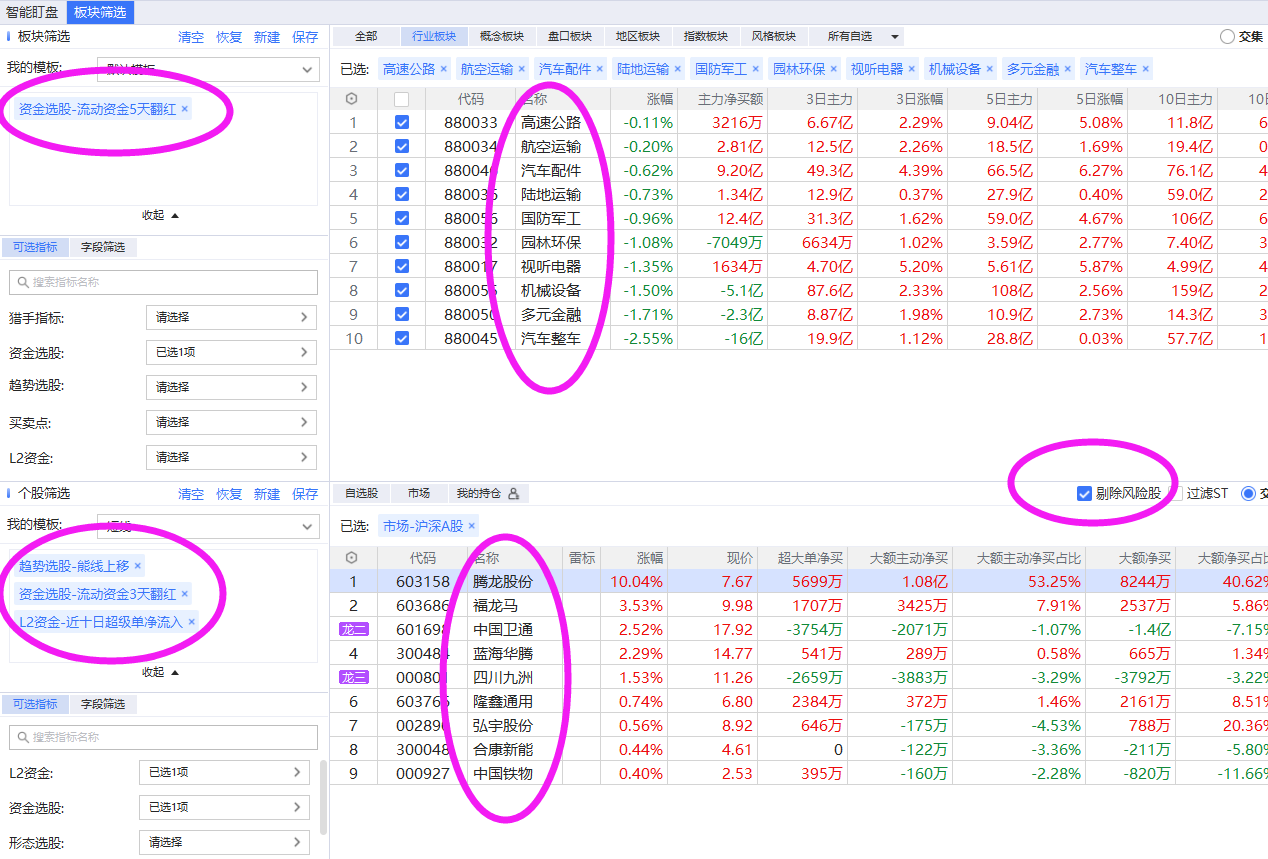 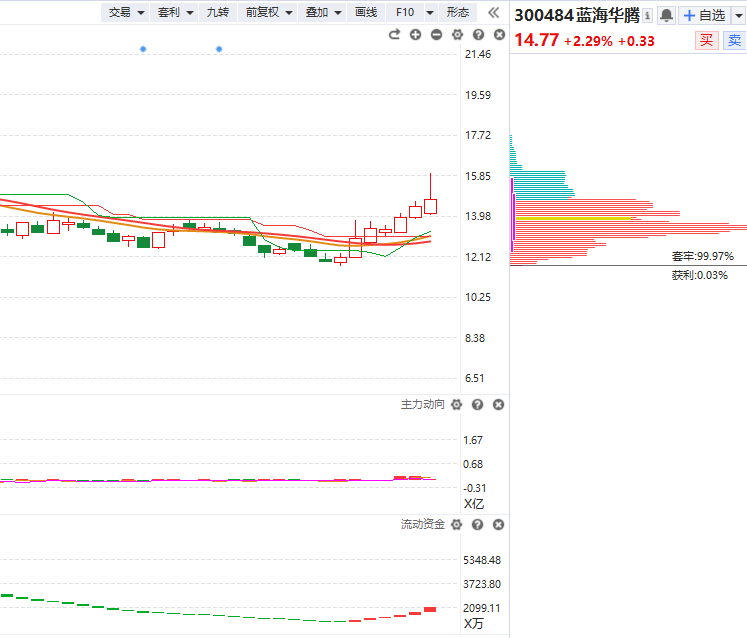 本轮市场金叉波段反弹资金介入类型等待死叉回档
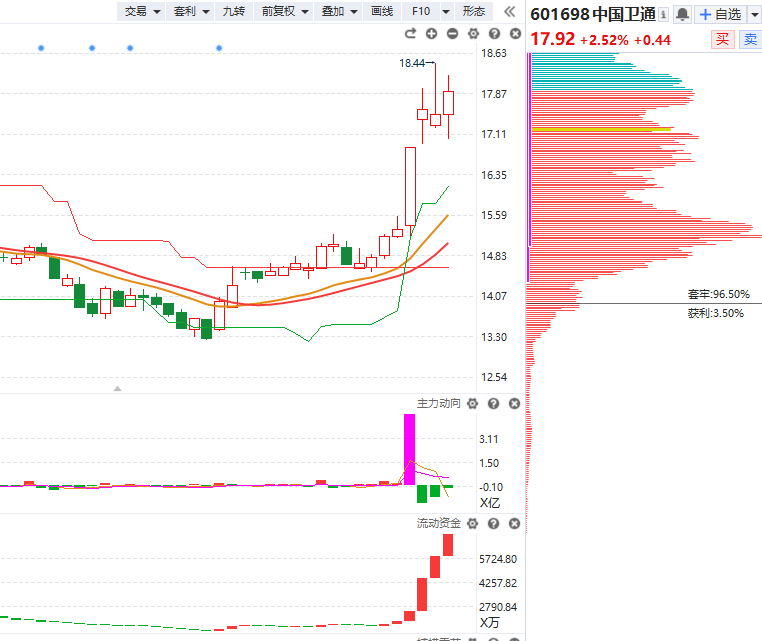 经传多赢资深投顾 :罗雪奎丨执业编号:A1120616080001   风险提示:观点基于软件数据和理论模型分析，仅供参考，不构成买卖建议，股市有风险，投资需谨慎
风口T+3（智能驾驶）
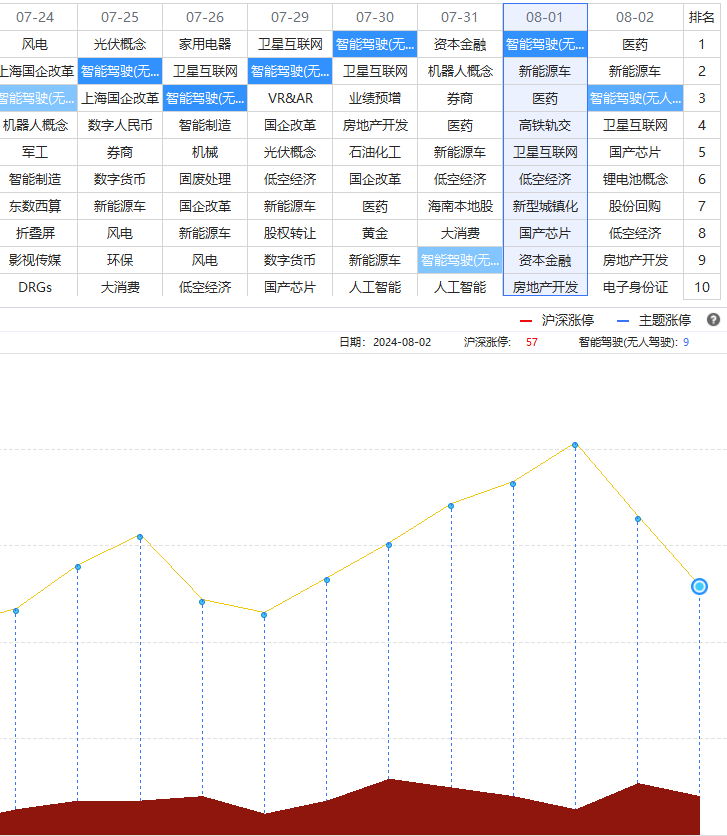 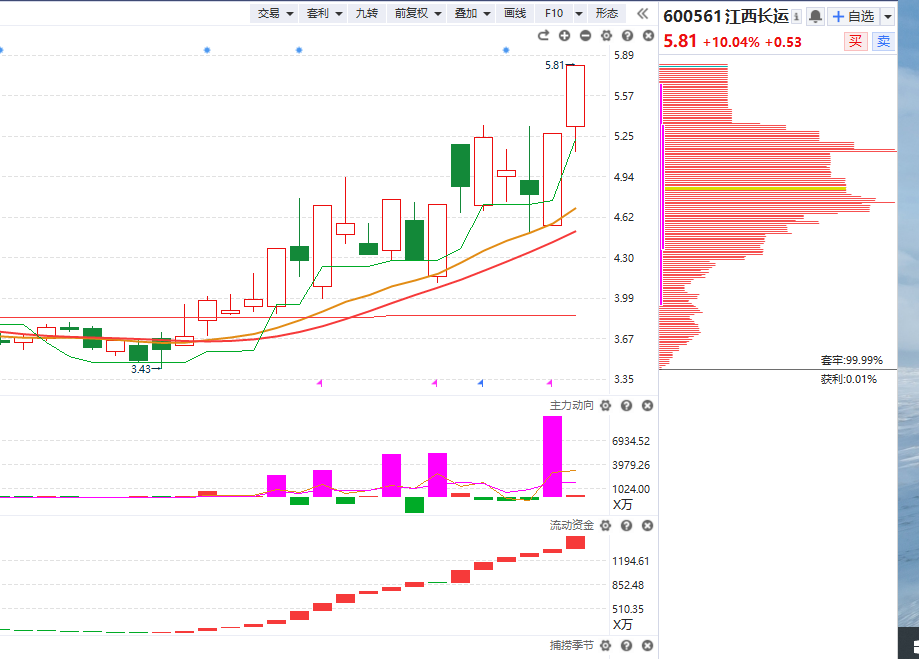 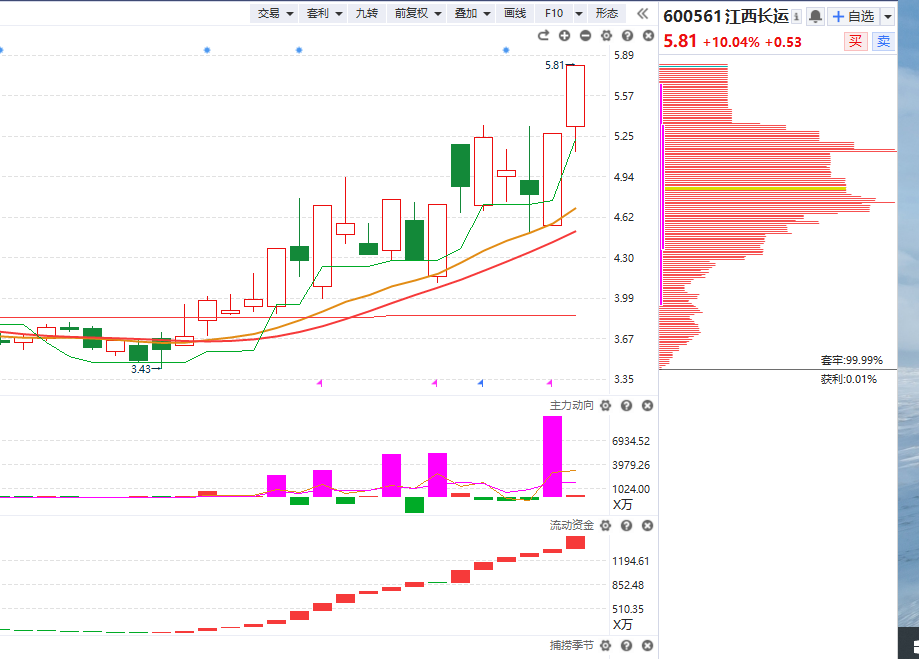 涨停棱镜热点持续异动，板块个股持续T+3 机会
经传多赢资深投顾 :罗雪奎丨执业编号:A1120616080001   风险提示:观点基于软件数据和理论模型分析，仅供参考，不构成买卖建议，股市有风险，投资需谨慎
风口T+3（金融）
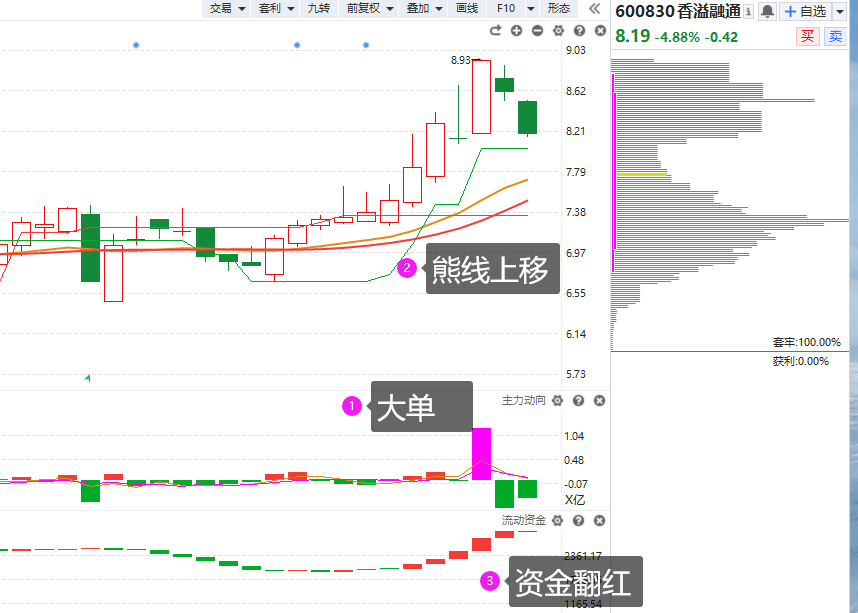 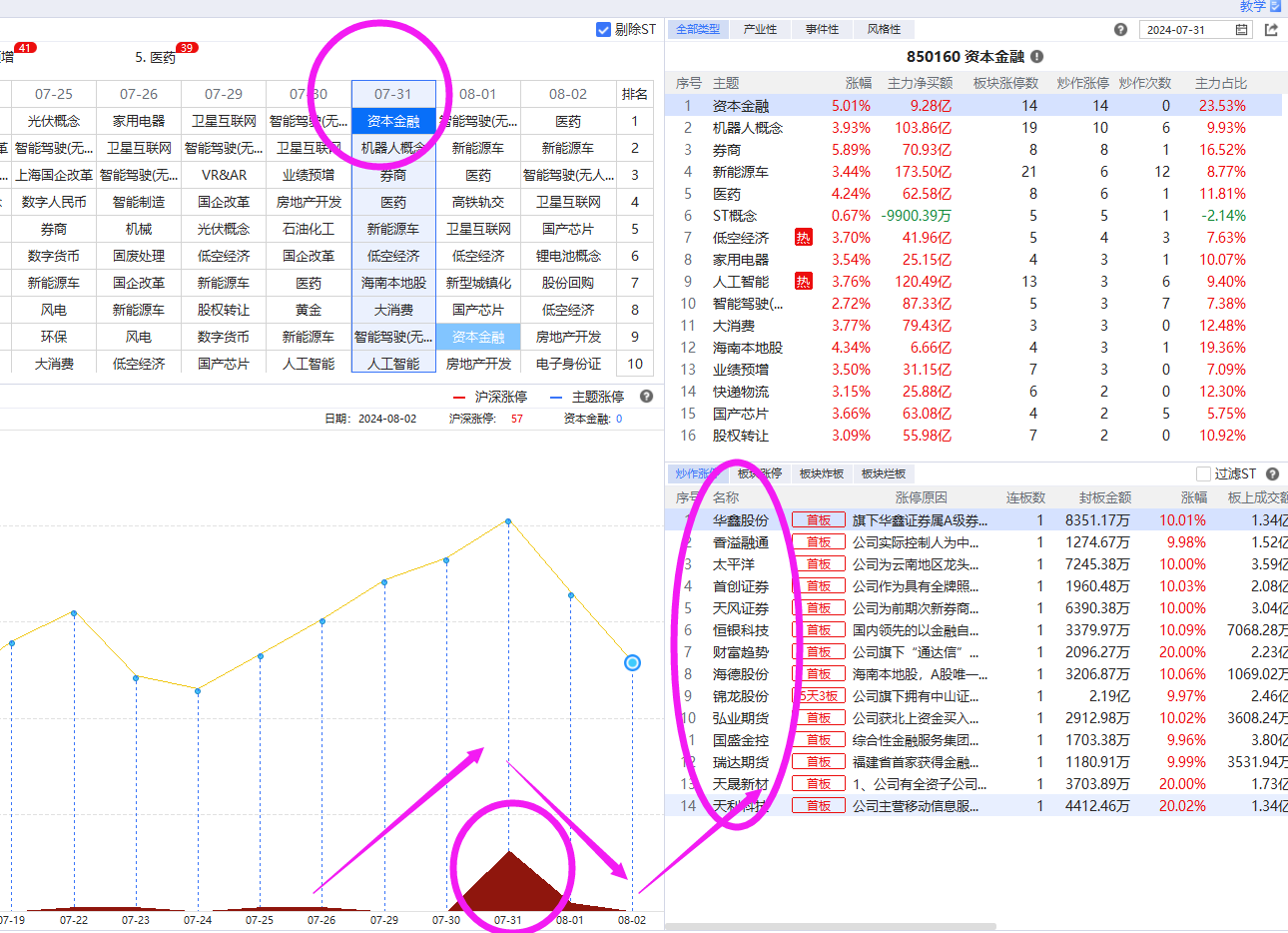 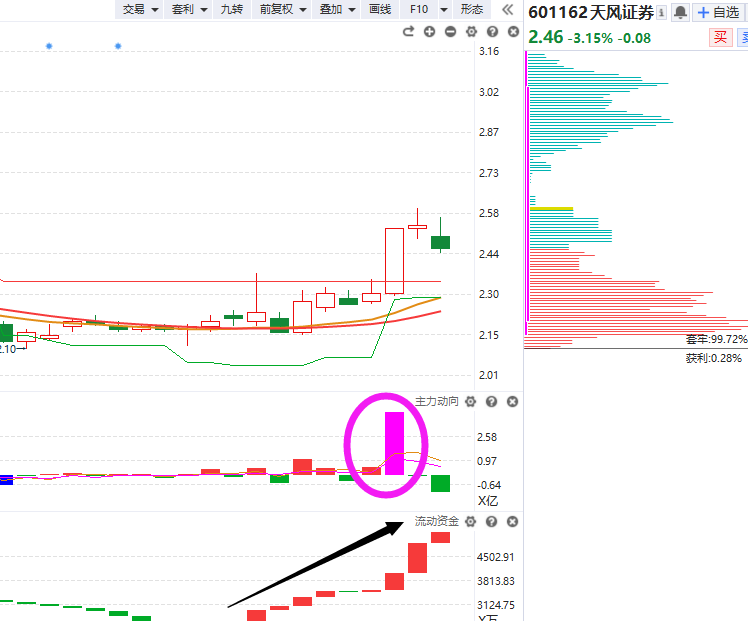 经传多赢资深投顾 :罗雪奎丨执业编号:A1120616080001   风险提示:观点基于软件数据和理论模型分析，仅供参考，不构成买卖建议，股市有风险，投资需谨慎
PART 03
业绩选股
业绩选股
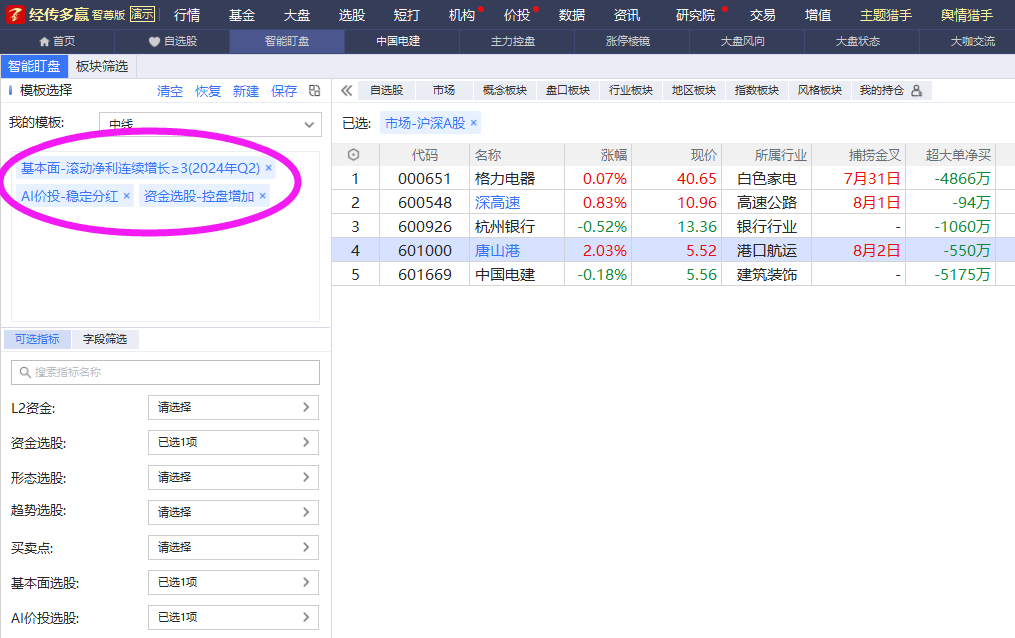 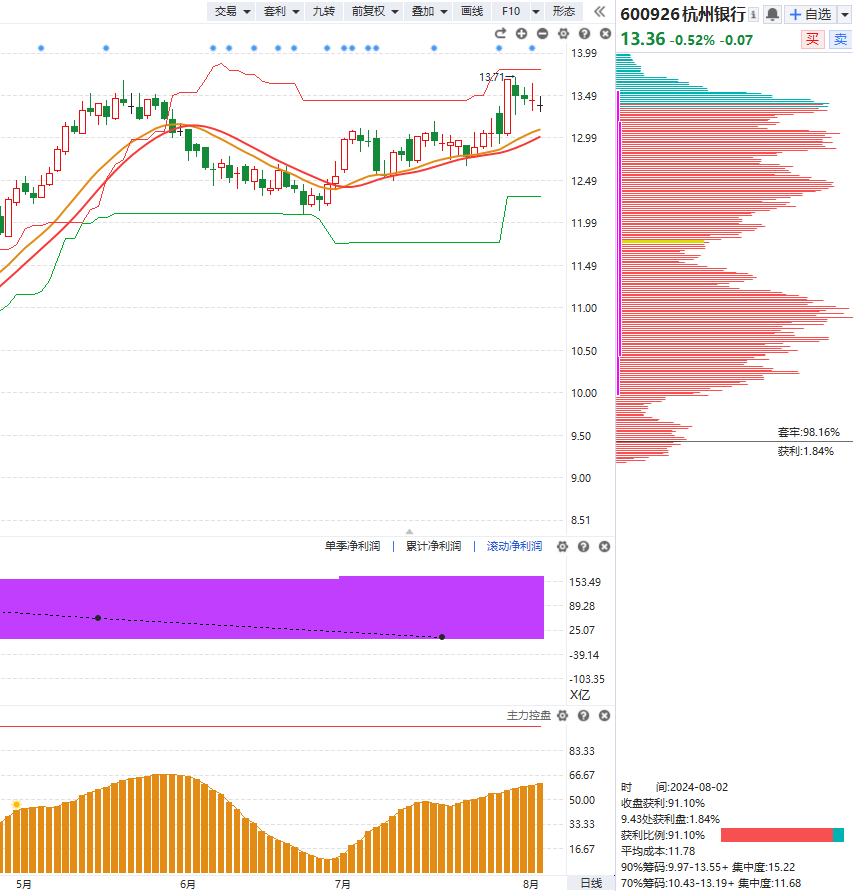 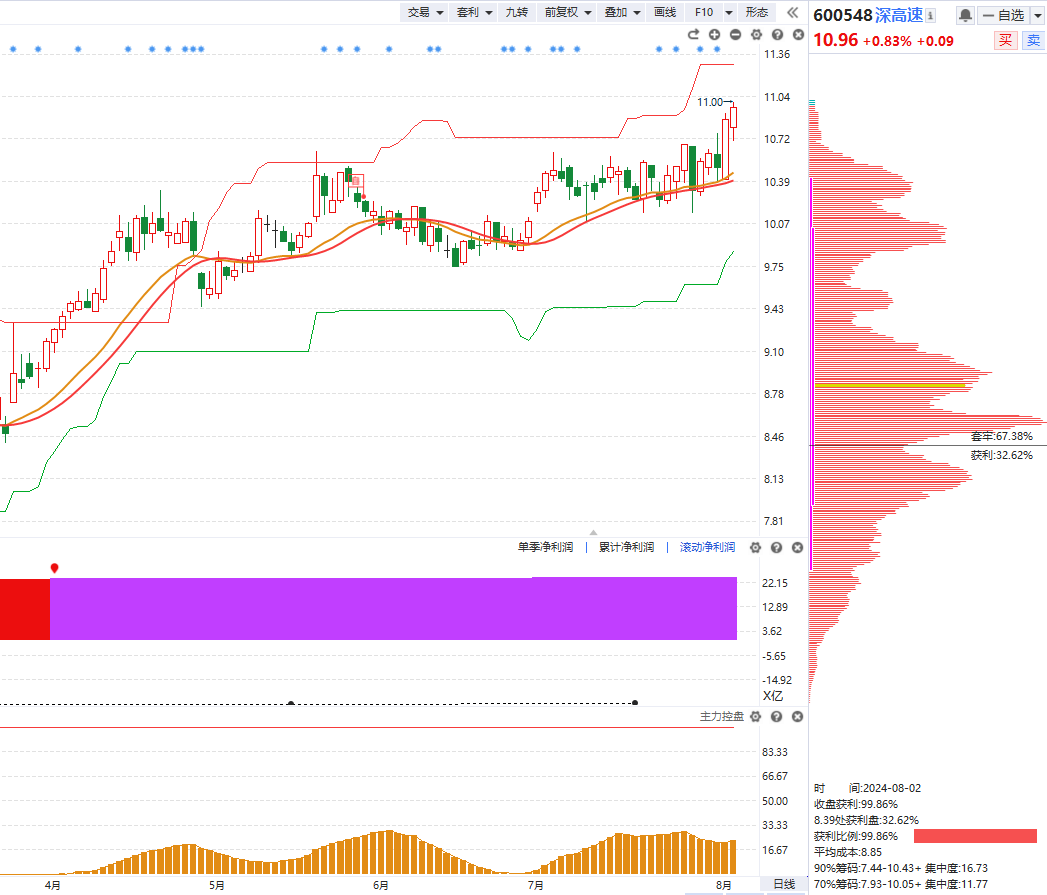 熊线上移+利润增加+控盘
半年报披露之后，持续选择业绩+控盘共振个股机会
经传多赢资深投顾 :罗雪奎丨执业编号:A1120616080001   风险提示:观点基于软件数据和理论模型分析，仅供参考，不构成买卖建议，股市有风险，投资需谨慎
PART 04
不同个股的节奏
1.绩差股+无控盘
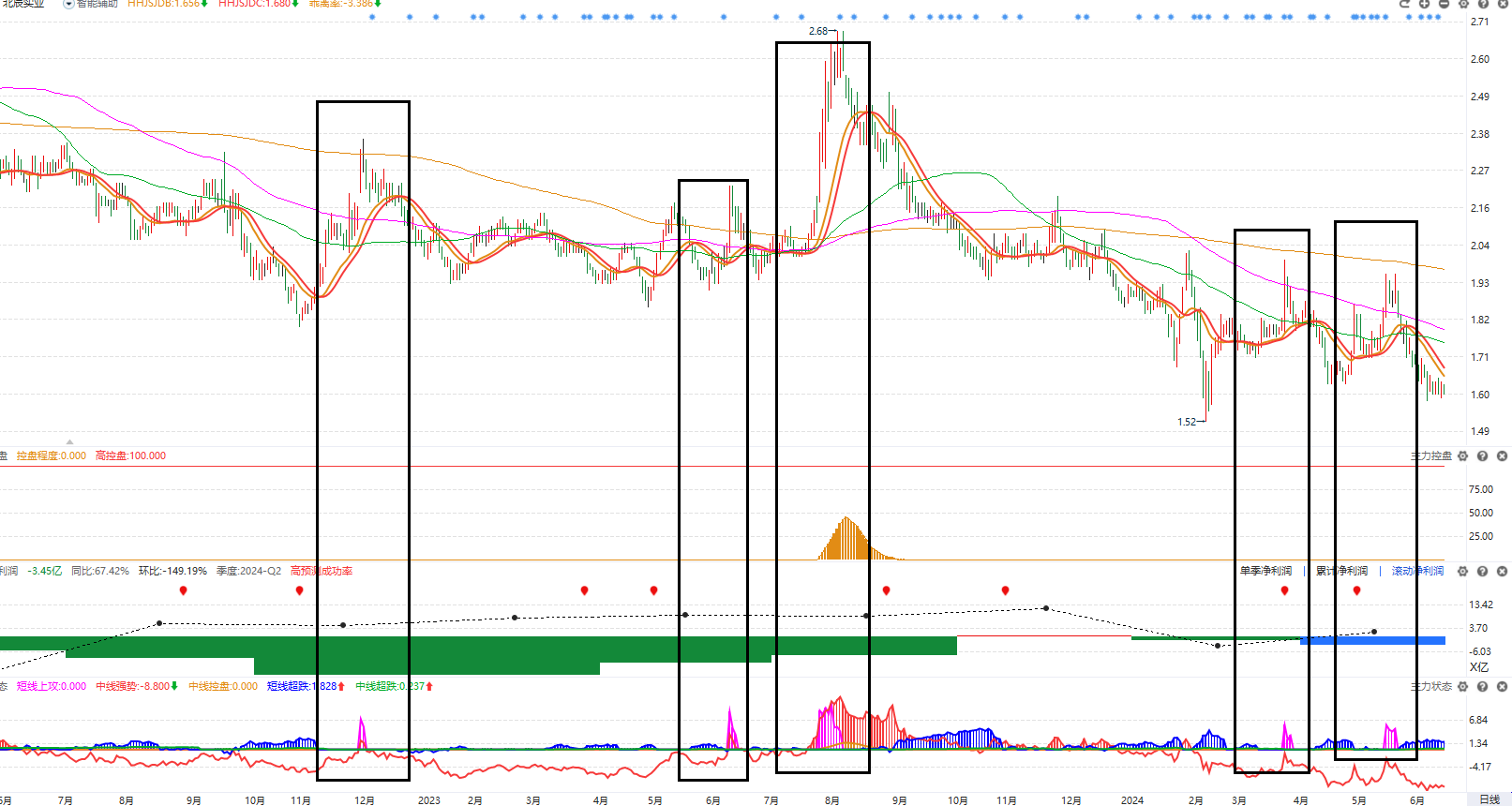 每次脉冲
主力状态变紫+捕捞季节死叉易是高点，随后承压。
经传多赢资深投顾 :罗雪奎丨执业编号:A1120616080001   风险提示:观点基于软件数据和理论模型分析，仅供参考，不构成买卖建议，股市有风险，投资需谨慎
2.有业绩+无控盘
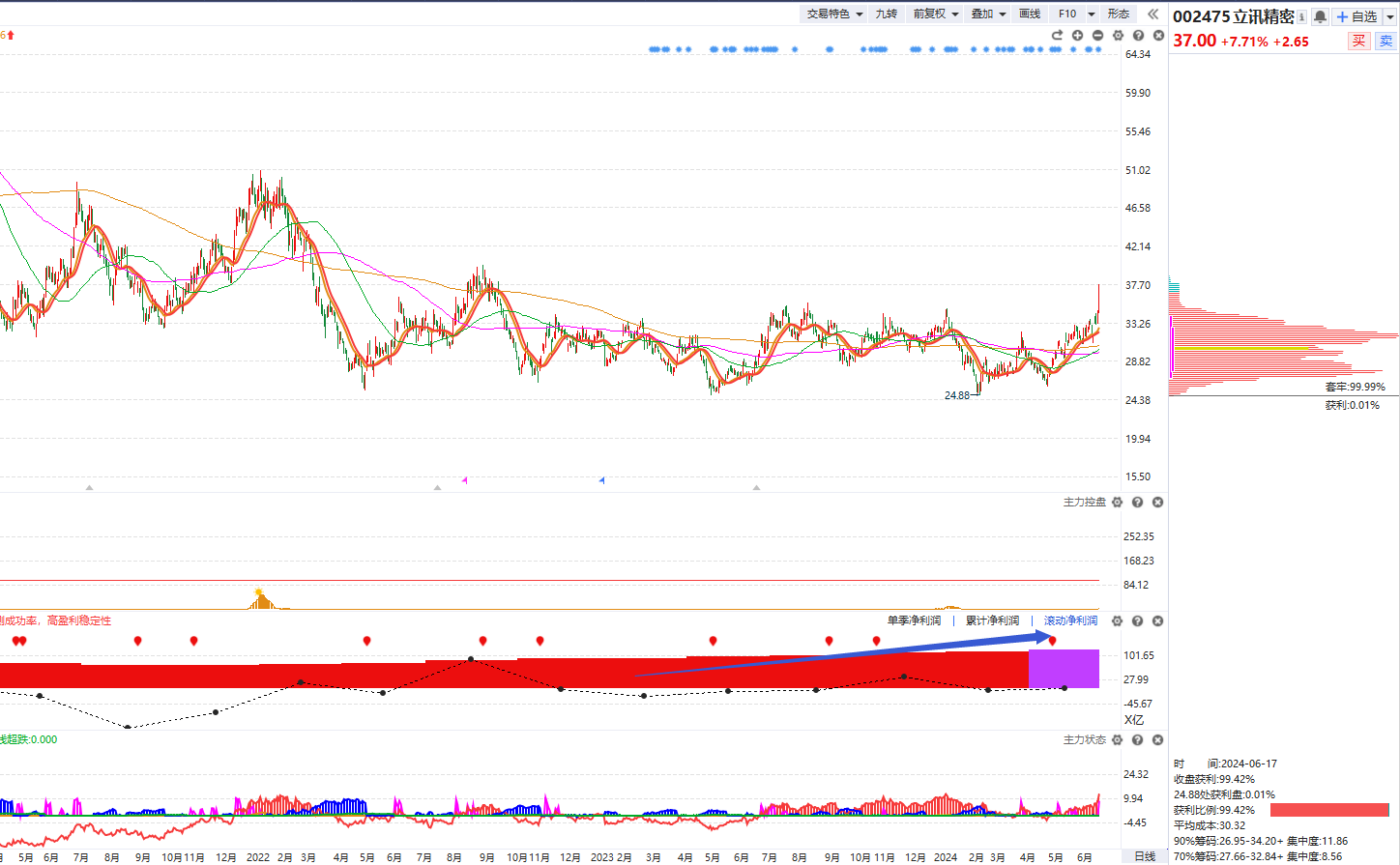 通常是有暗雷，这类股一般每次做到周线死叉为卖点，波段操作。
经传多赢资深投顾 :罗雪奎丨执业编号:A1120616080001   风险提示:观点基于软件数据和理论模型分析，仅供参考，不构成买卖建议，股市有风险，投资需谨慎
3.有业绩+有控盘
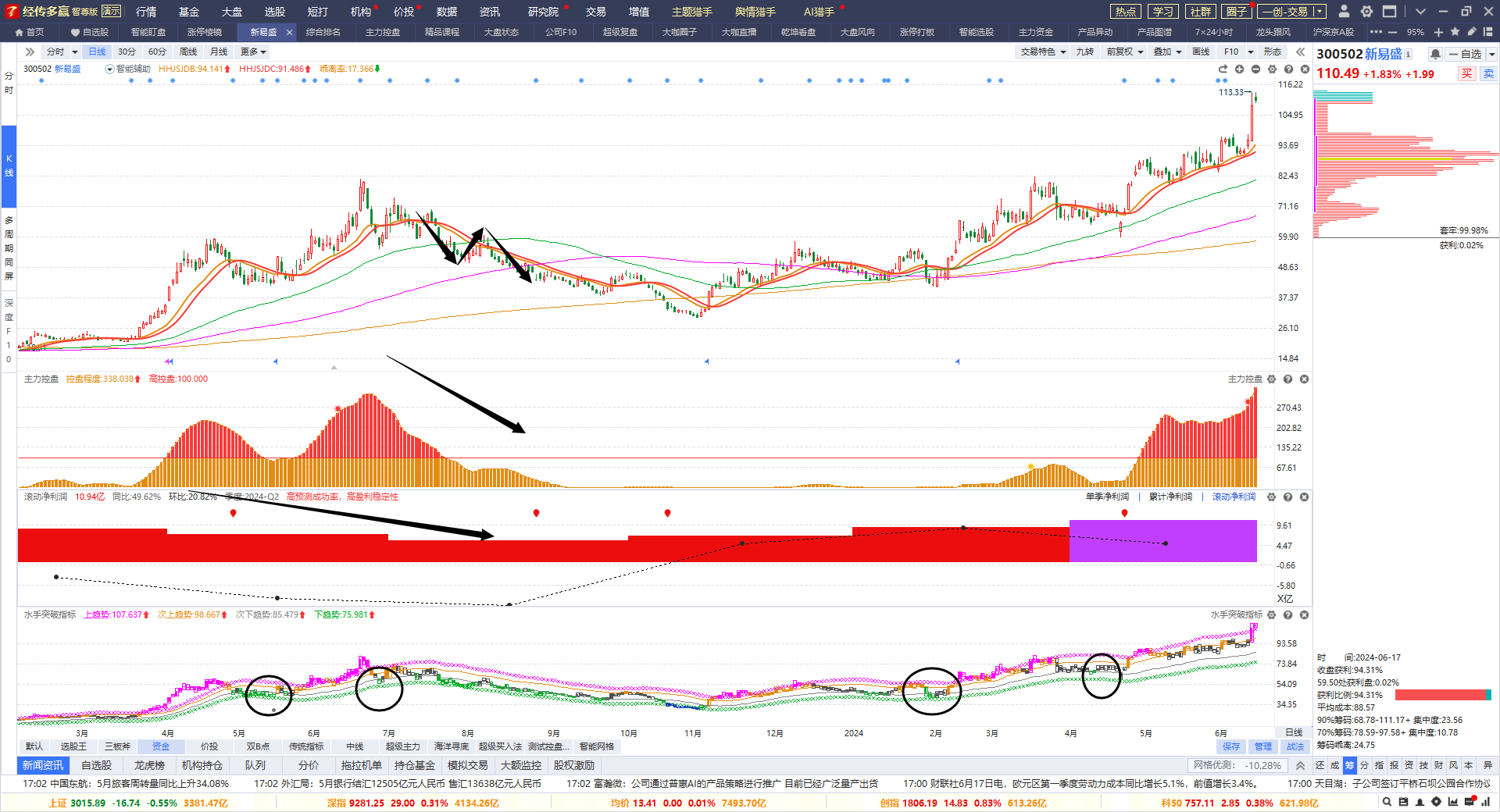 a.资金分歧减
b.趋势破位只卖不买

走弱信号：
1.牛线下移
2.击穿60日线
3.蓝色大卖单
经传多赢资深投顾 :罗雪奎丨执业编号:A1120616080001   风险提示:观点基于软件数据和理论模型分析，仅供参考，不构成买卖建议，股市有风险，投资需谨慎
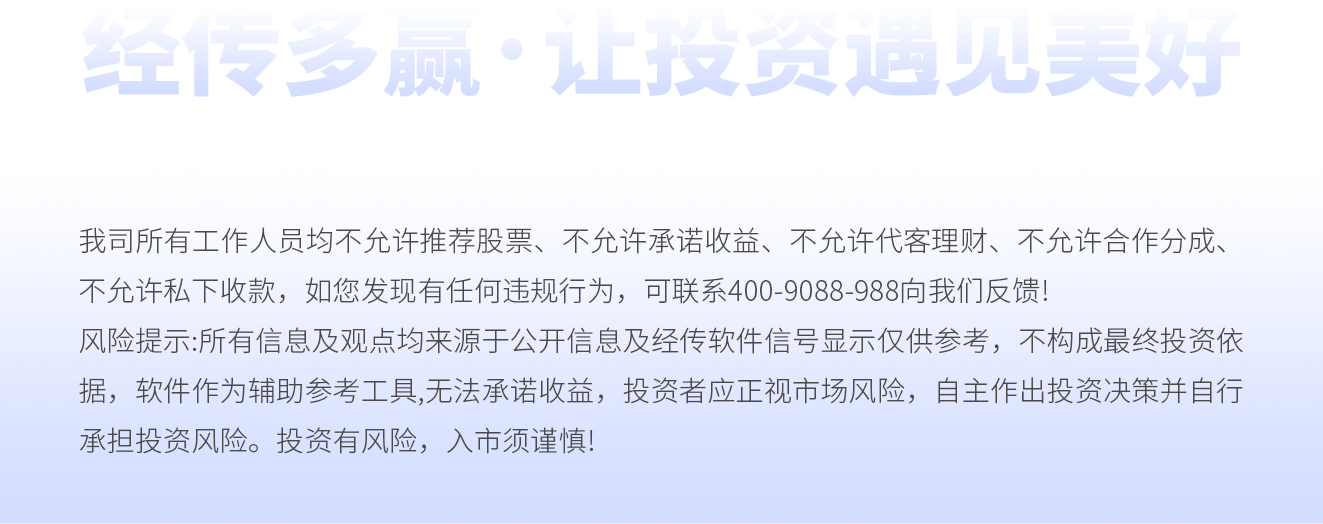